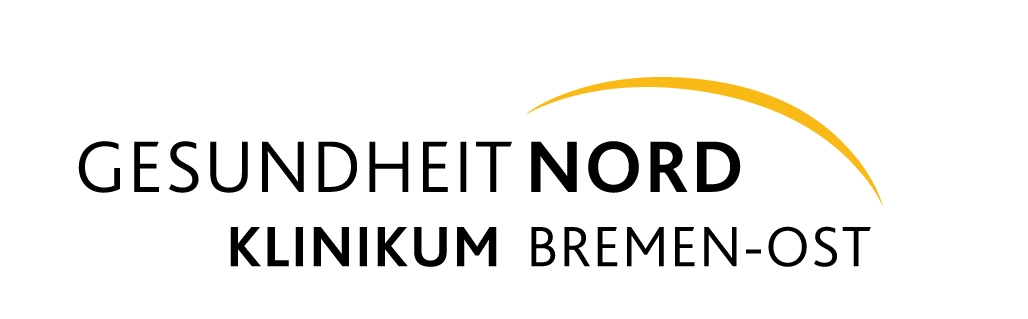 Regionale Fachkräfte für psychische Gesundheit von Kindern und Jugendlichen
In Bremen und Bremerhaven
finanziert durch:
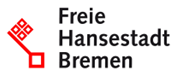 Landesvereinigung für Gesundheit und Akademie für Sozialmedizin Niedersachsen e. V.
1
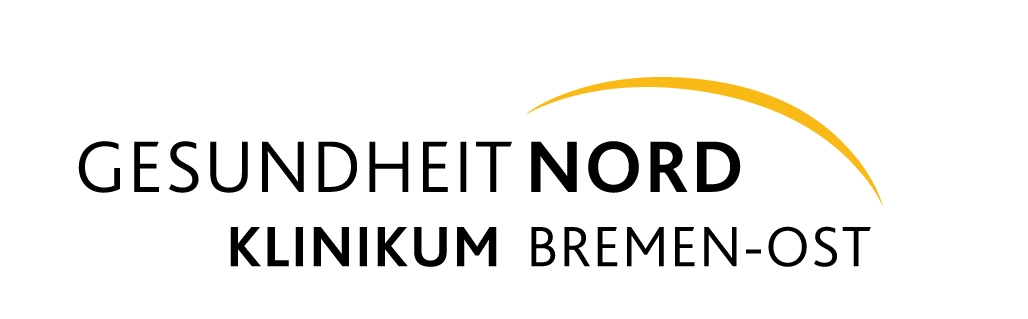 Agenda
Projektrahmen

Ausgangssituation

Zielsetzung

Aufgabenfelder
Landesvereinigung für Gesundheit und Akademie für Sozialmedizin Niedersachsen e. V.
2
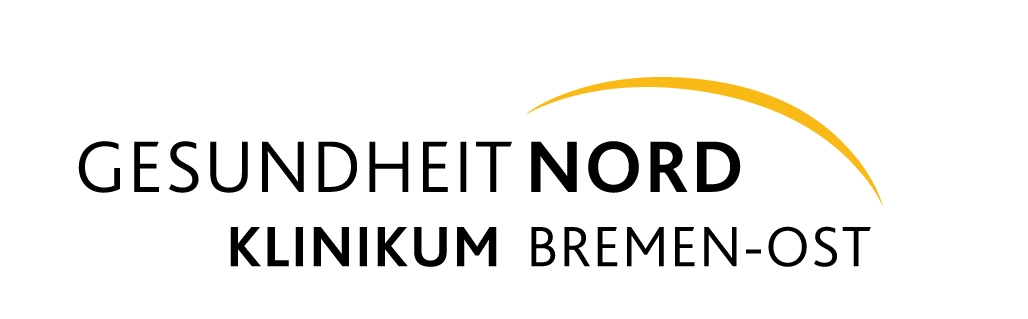 Rahmen
Finanzierung: Senat der Freien Hansestadt Bremen

Laufzeit: ​01.04.2022 – 31.12.2023

Projektpartner*innen: LVG & AFS Nds. e. V. & Klinikum Bremen-Ost
Landesvereinigung für Gesundheit und Akademie für Sozialmedizin Niedersachsen e. V.
3
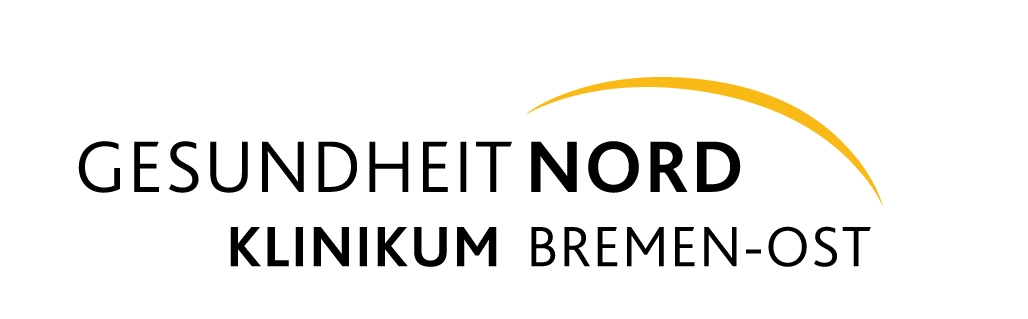 Ausgangssituation
Psychische Auffälligkeiten bei Kindern und Jugendlichen als Folge der Pandemie (3. Befragungsrunde der COPSY-Studie)

Zunahme von:
	> psychosomatischen Stresssymptomen (z. B. Gereiztheit, Einschlafprobleme)
	> Zwangs- und Angststörungen
	> depressiven Symptomen
	> schwere suizidale Krisen 
	> sozialer Ängste, sozialer Rückzug und schulmeidendes Verhalten
Zunahme an Anfragen für Termine und Klinikbehandlungen      (Bremer Kinder-Corona-Gipfel)
Einsatz von Fachkräften für psychische Gesundheit von Kindern und Jugendlichen als flexible und quartiersorientierte Ansprechpersonen für Themen rund um psych. Gesundheit
Präventiver Ansatz  Reaktion auf Belastungsfragen, Bewältigungskompetenzen stärken
Landesvereinigung für Gesundheit und Akademie für Sozialmedizin Niedersachsen e. V.
4
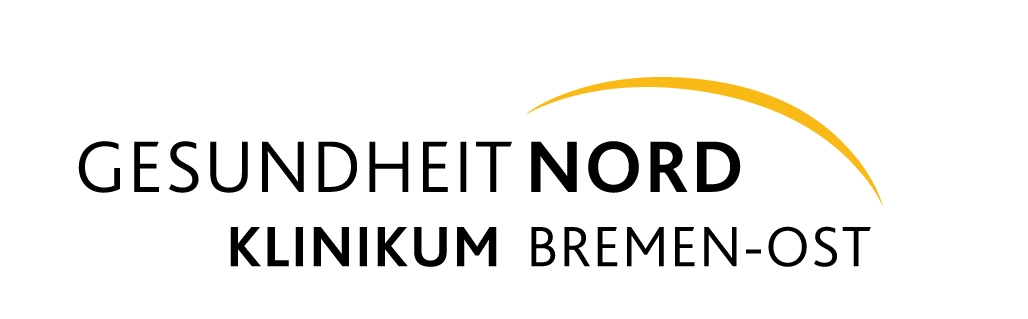 Zielsetzung
Stärkung Gesundheitskompetenz von Fachkräften und Familien bei psychosozialen Fragestellungen
Stärkung und ggf. Sensibilisierung von Fachkräften und Familien für: 
	> entwicklungspsychologische Auffälligkeiten 
	> Stärkung der psychischen Gesundheit von Kindern und Jugendlichen 
Vernetzung: quartiersbezogene Gesundheitsförderung & psychiatrische Beratungs- und Versorgungssysteme 
Stressbewältigungskompetenz bei Kindern, Jugendlichen, Umfeld stärken 
Ungünstigen Bewältigungsmechanismen (z. B. exzessiver Medien- und Drogenkonsum) vorbeugen
Landesvereinigung für Gesundheit und Akademie für Sozialmedizin Niedersachsen e. V.
5
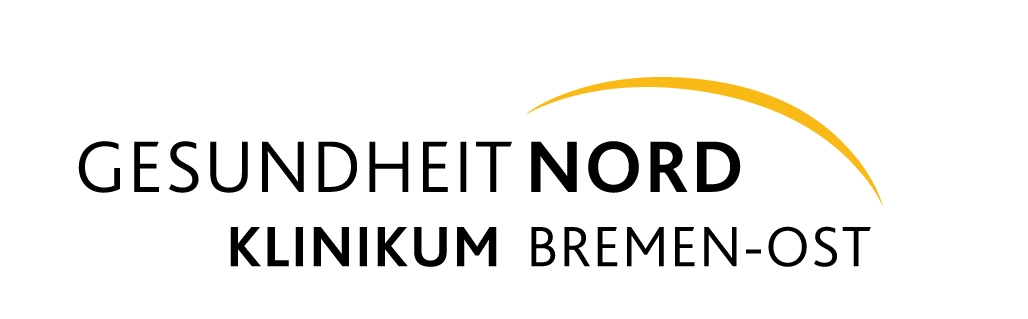 Aufgabenfelder
Bedarfsermittlung 
Psychische Gesundheit bei Familien – über Fachkräfte Bedarfe ermitteln 
Beratungs-, Unterstützungs-, Qualifizierungsbedarfe von Fachkräften ermitteln

Kooperation und Vernetzung
Mitarbeit in quartiersbezogenen Netzwerkstrukturen 
Wissenstransfer und enge Zusammenarbeit mit anderen regionalen Fachkräften und kinder- und jugendpsychiatrischen Strukturen
Gemeinsame Initiierung von Projekten und Veranstaltungen
Landesvereinigung für Gesundheit und Akademie für Sozialmedizin Niedersachsen e. V.
6
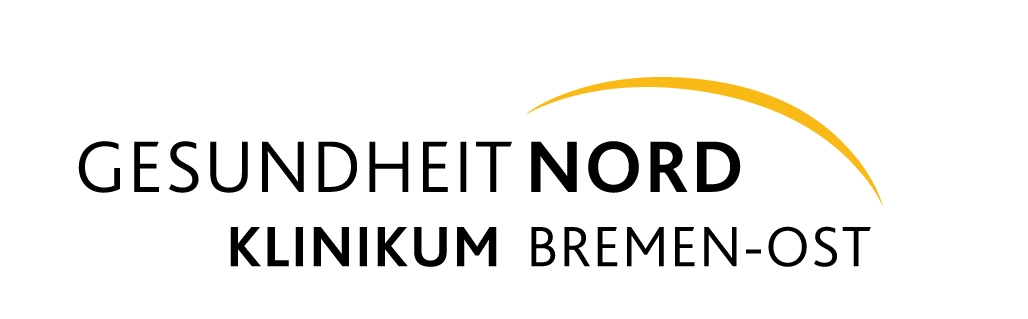 Aufgabenfelder
Beratung und Information 
Ansprechpersonen im Stadtteil – psychische Gesundheit bei Kindern und Jugendlichen
Beratung und Unterstützung von Fachkräften 
Schnittstellen- und Lotsenfunktion 
Angebots- und Schulungsentwicklung
Schulungsangebote für Fachkräfte im Quartier
Initiierung von Angeboten zur Prävention und Stärkung der psych. Gesundheit
Landesvereinigung für Gesundheit und Akademie für Sozialmedizin Niedersachsen e. V.
7
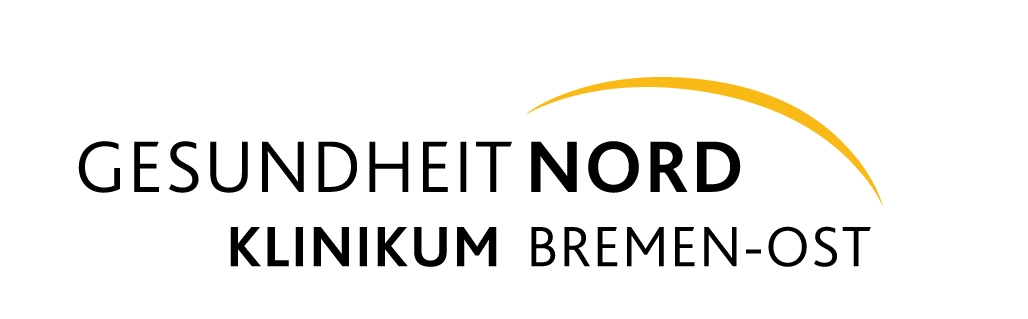 Aufgabenfelder
Informationsveranstaltungen 
z.B. für Stadtteilakteur*innen, Kita- und Schulpersonal, Familien, Fachkräfte etc.
Mögliche Angebote: Kurz-Vorträge, Gesprächskreise und kleinere Workshop-Formate
z.B. in bestehenden Kursen, Elterncafés
Anknüpfung an bereits bestehende Projekte 
Vom Aufgabenbereich ausgeschlossen sind
Konkrete therapeutische Angebote
Fallbezogene therapeutische Beratung der Kinder, Jugendlichen und Eltern
Landesvereinigung für Gesundheit und Akademie für Sozialmedizin Niedersachsen e. V.
8
Unsere Kontaktdaten
Marie-Christin Herbrich
Gesundheitswissenschaftl. Fachkraft
Mobil: 
0157 / 58749994
E-Mail: marie-christin.herbrich@gesundheit-nds.de
Claudia Kopf
Therapeutische Fachkraft
Mobil: 
0159 / 06325760
E-Mail: claudia.kopf@gesundheit-nds.de
Landesvereinigung für Gesundheit und Akademie für Sozialmedizin Niedersachsen e. V.
9
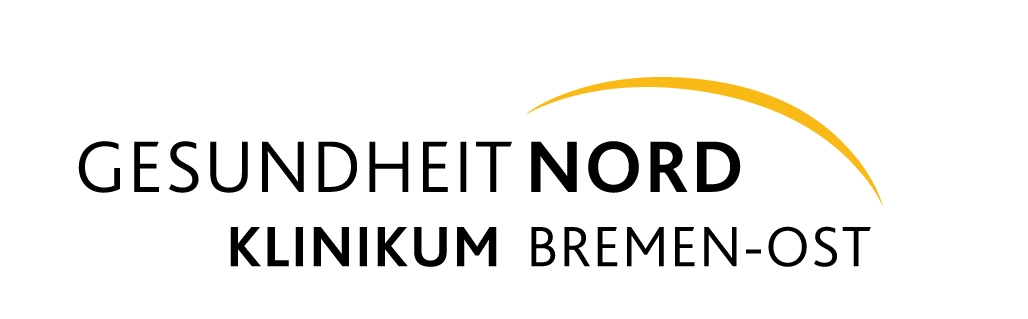 Landesvereinigung für Gesundheit und Akademie für Sozialmedizin Niedersachsen e. V.
10